Public Relations (XPR)
Media trénink
Renáta Pavlíčková
Mediální tréninky
Prezentační dovednosti
Umění argumentace
Umění jednat a vyjednat
Moderní rétorika
První pomoc při trémě
Moderní rétorika
Osobnost řečníka
Verbální komunikace 
Neverbální (nonverbální) komunikace
Moderní rétorika
Verbální komunikace
Jazyk
Řeč
Moderní rétorika
Neverbální komunikace
Gestikulace
Mimika
Haptika
Pohled
Posturika
Proxemika
Vzhled/zevnějšek
Moderní rétorika
Neverbální komunikace
Gestikulace
Mimika
Haptika (doteky)
Pohled (oční kontakt)
Posturika (poloha a držení těla)
Proxemika (vzdálenost mezi komunikujícími)
Vzhled/zevnějšek
Paralingvistické prostředky
Hlasitost hlasu
Rychlost řeči
Pauza 
Barva hlasu
Slovní důraz
Intonace 
Rytmus
Zásady přímé komunikace
hovoříme jasně a srozumitelně
mluvíme vždy výhradně za sebe
pokud hovoříme o druhém, popisujeme konkrétní chování, ne jedince jako takového
dáváme informace, nikoli hodnocení
Pravidla asertivity
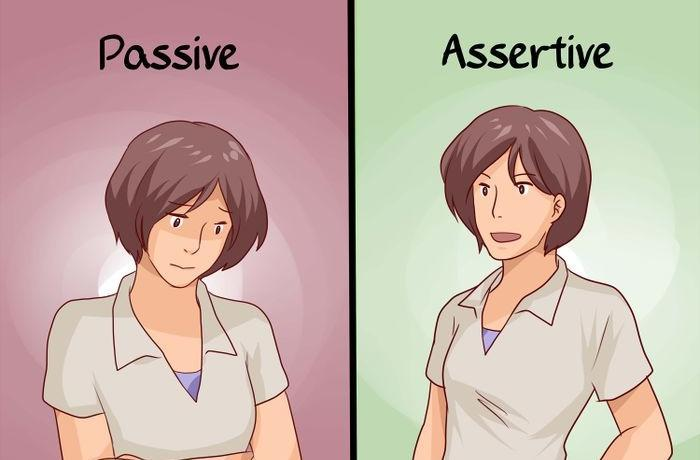 Pojem „asertivita“
Pojem asertivita označuje schopnost prosazovat jiný názor, stanovisko nebo zájem. 
Považuje se za důležitou komunikační dovednost.
Umožňuje jasně vyjádřit a prosadit naše názory a myšlenky, aniž bychom narušovali práva ostatních.
Do češtiny se slovo asertivita překládá jako „sebejisté jednání“ nebo „zdravé sebeprosazování“.
Autorem metody asertivního tréninku je americký psycholog Andrew Salter, který své žáky učil přiměřenému chování a vytrvání u svého názoru nebo požadavku.
Desatero asertivní komunikace
Mám právo sám posuzovat svoje vlastní jednání, myšlenky a pocity a být za ně a za jejich důsledky sám zodpovědný.
Mám právo neposkytovat žádné výmluvy, vysvětlení ani ospravedlnění svého jednání.
Mám právo posoudit, zda a nakolik jsem zodpovědný za řešení problémů jiných lidí.
Mám právo změnit svůj názor.
Mám právo dělat chyby a být si za ně zodpovědný.
Mám právo říci: „Já nevím.“
Mám právo být nezávislý na dobré vůli jiných lidí.
Mám právo činit nelogická rozhodnutí.
Mám právo říci: „Já ti nerozumím.“
Mám právo říci: „Je mi to jedno.“
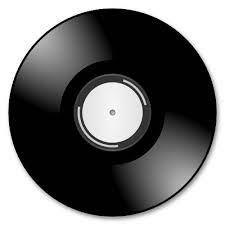 Asertivní techniky
Gramofonová deska
Požádání o laskavost
Otevřené dveře (jsme schopni dát za pravdu našemu soupeři)
Přijatelný kompromis
Odmítnutí  - čili umění říci „ne“
Negativní dotazování (žádost o detailnější kritiku, nereaguje se obranou)
Selektivní ignorování (potvrdíme zaznamenání argumentů, ale n kritiku nereagujeme)
Pravidla etikety
Etiketa (z francouzského etiquette, lístek, štítek) znamená soubor pravidel zdvořilého chování ve společnosti.
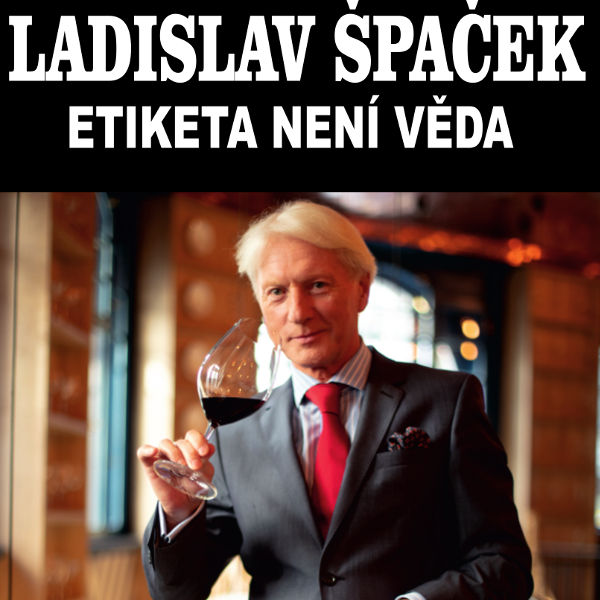 Pravidla etikety
Etiketa je vysoce konvenční záležitost a je tedy v každé společnosti a v každém prostředí odlišná. Přesto se téměř vždy soustřeďuje na několik hlavních okruhů: 
držení těla a gest,
oblečení a účesu,
pozdravu a gest při setkání a loučení,
chování při jídle,
chování vůči osobám druhého pohlaví,
řeči a rozhovoru.
Děkuji za pozornost a těším se na příště